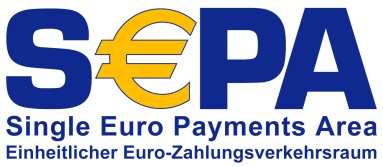 SEPA – Erfahrungen / News / Diskussion
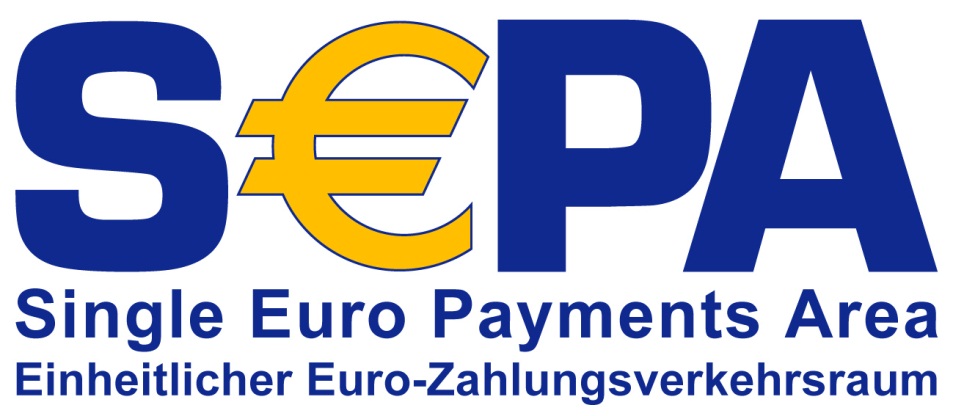 Aktueller Stand SEPA
Erfahrungen
Knackpunkte
Programmumfang
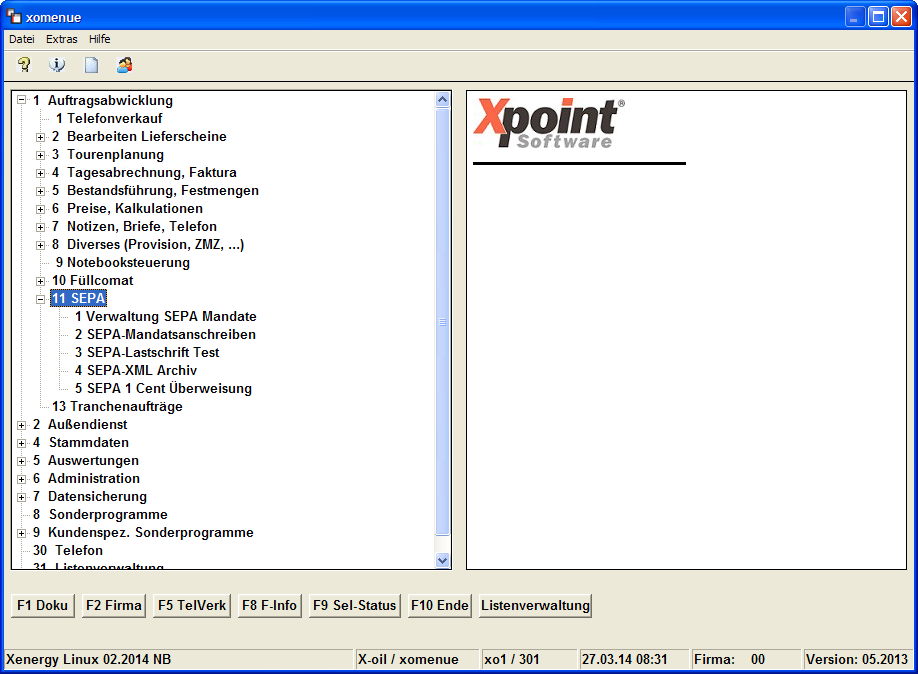 Eigener Menüpunkt
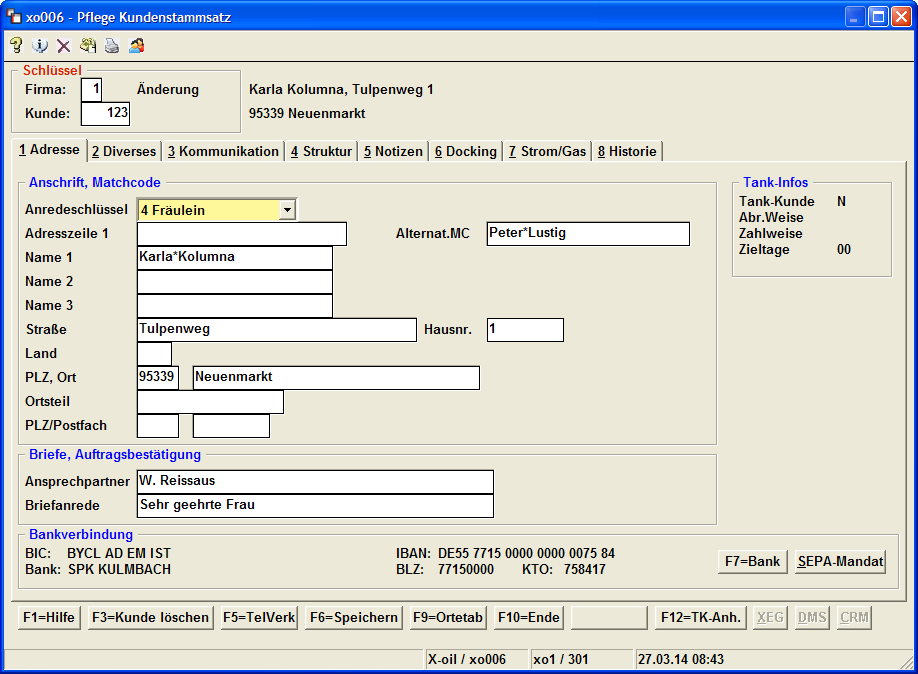 SEPA
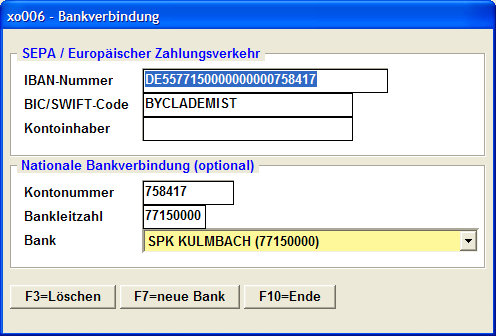 BLZ
DE 55 77150000 000000758417
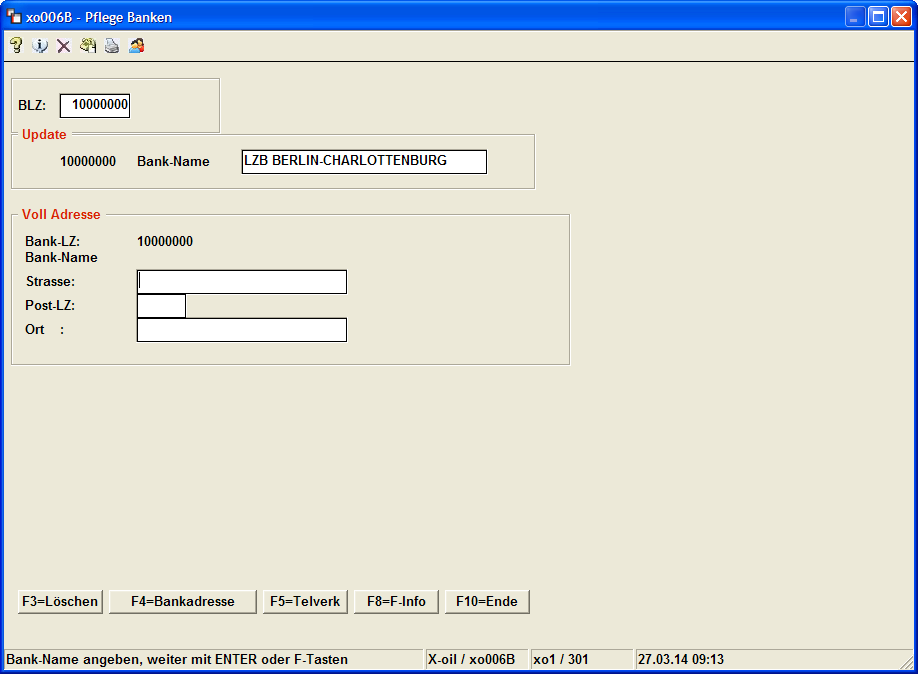 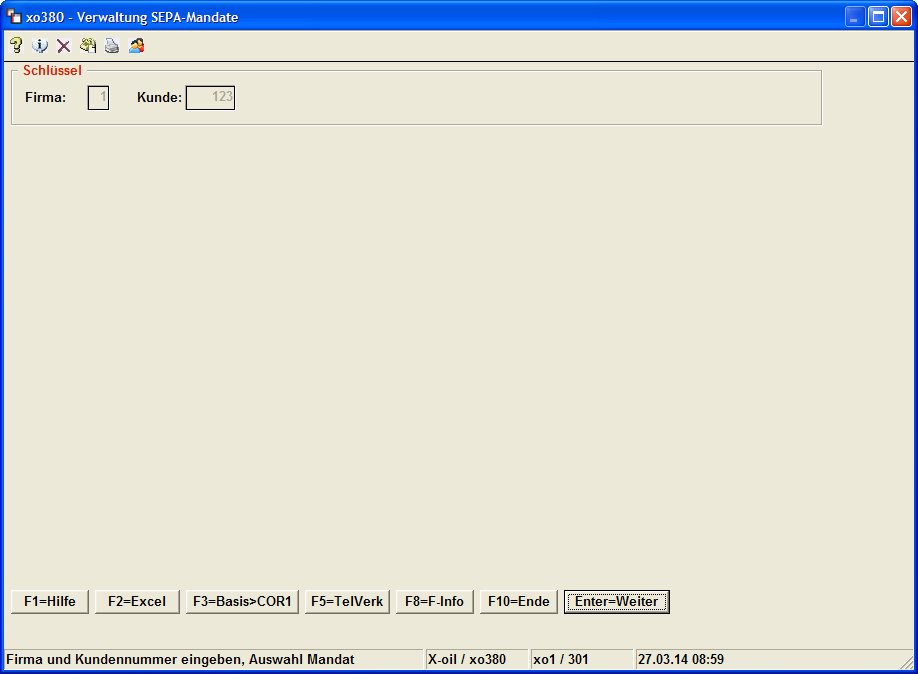 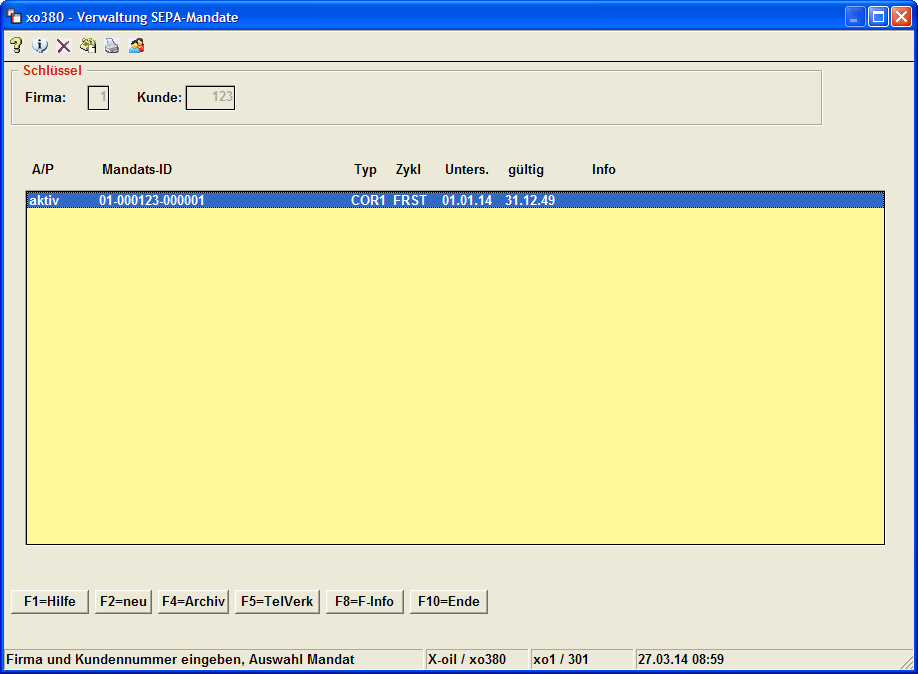 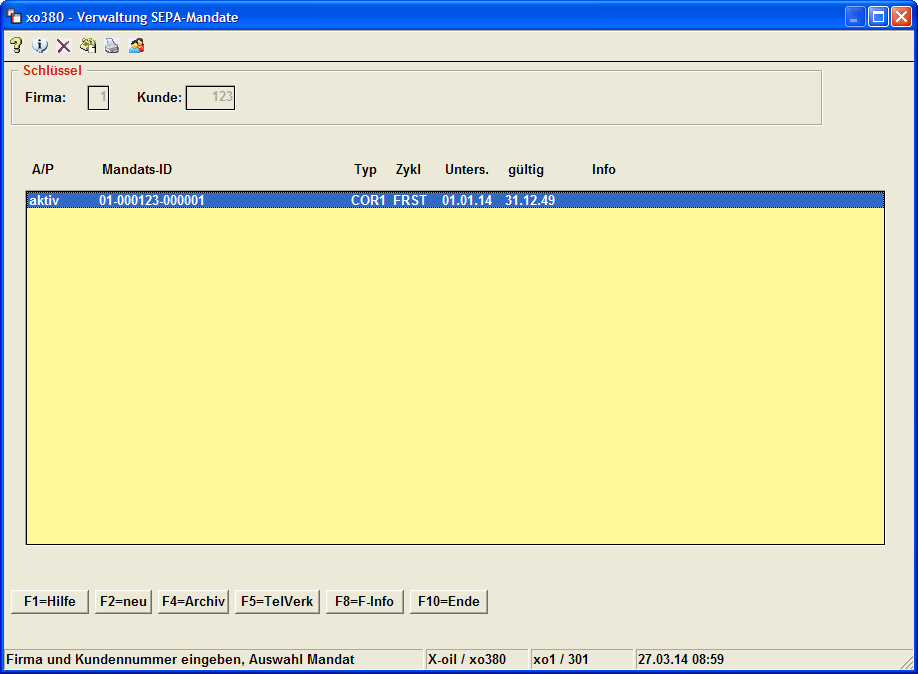 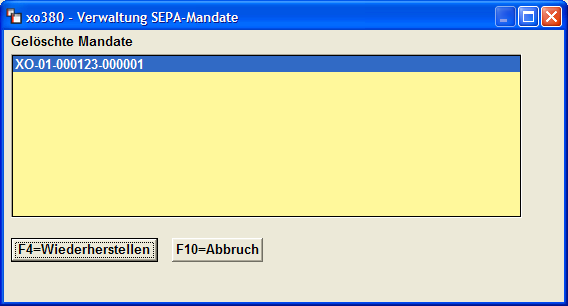 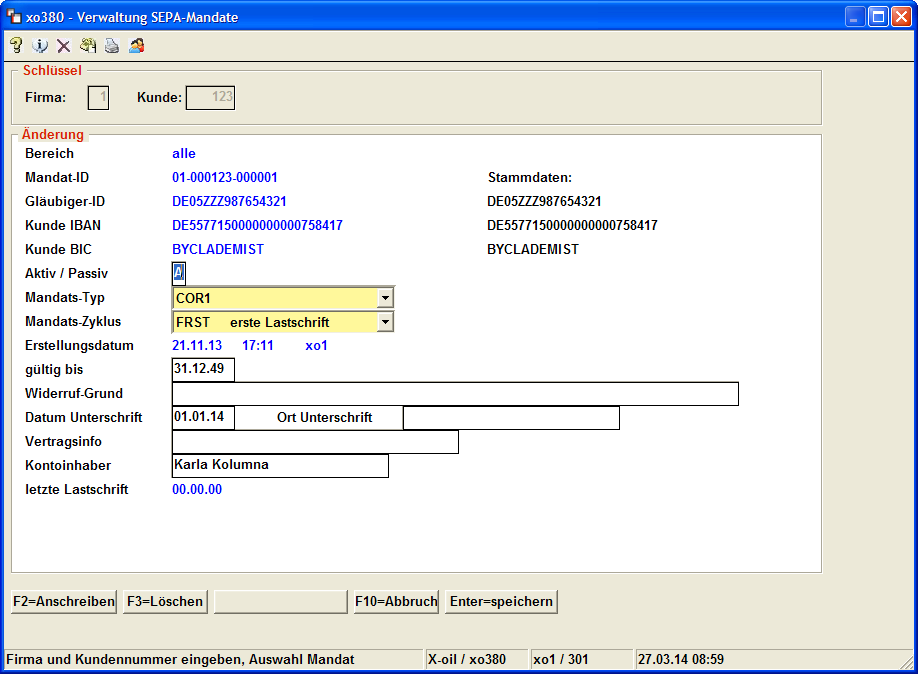 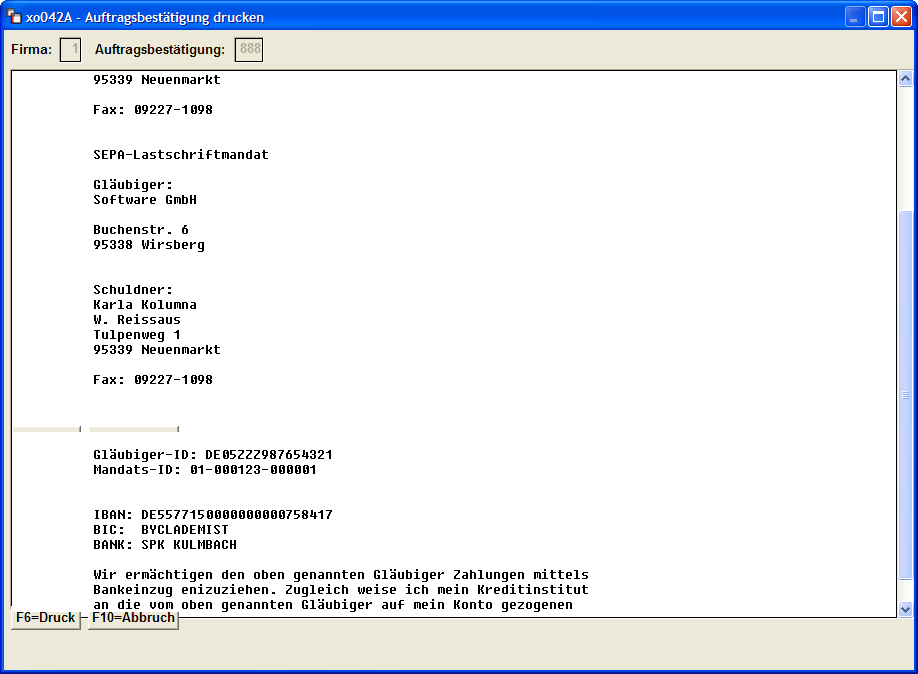 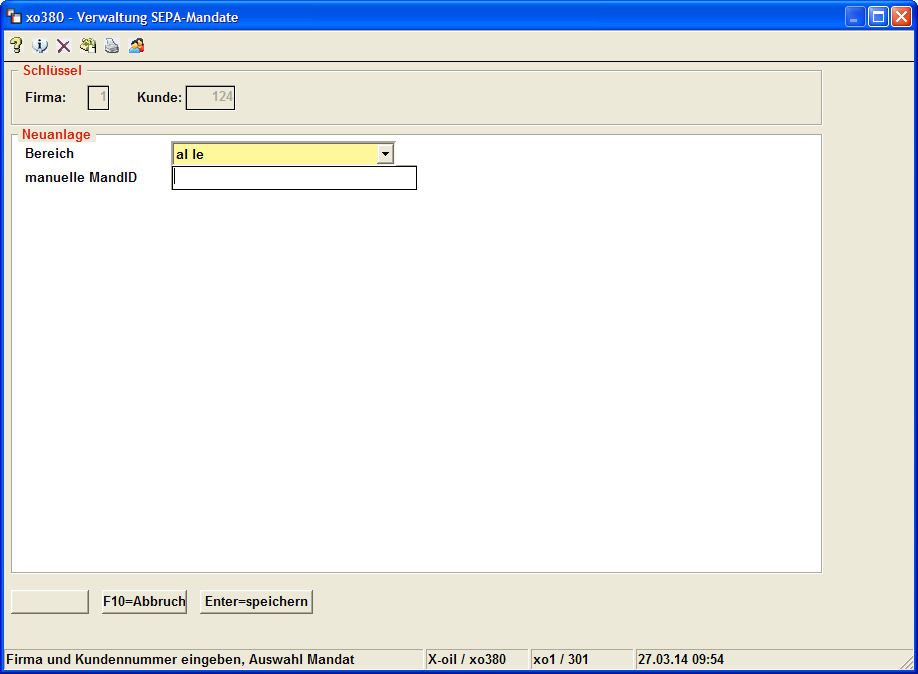 Mandatstypen:
CORE 
COR1
B2B


Fälligkeiten:
Bei CORE frst 5+1
Bei CORE rcur 3+1
Bei COR1 1+1 (unabhängig vom Zyklus)
Bei B2B 1+1 (unabhängig vom Zyklus)
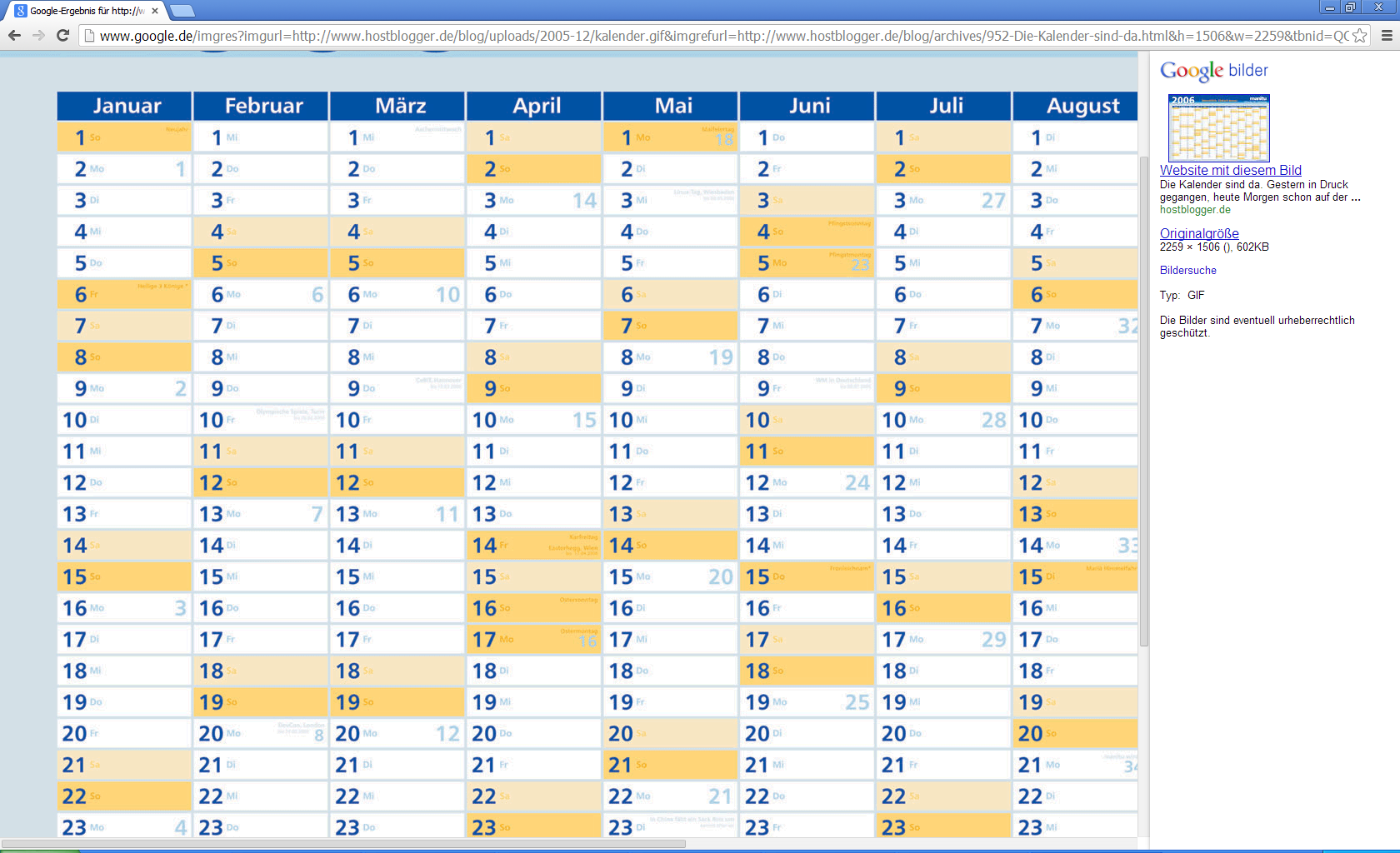 CORE frst
COR1
COR1
CORE rcur
B2B
CORE frst
CORE rcur
B2B
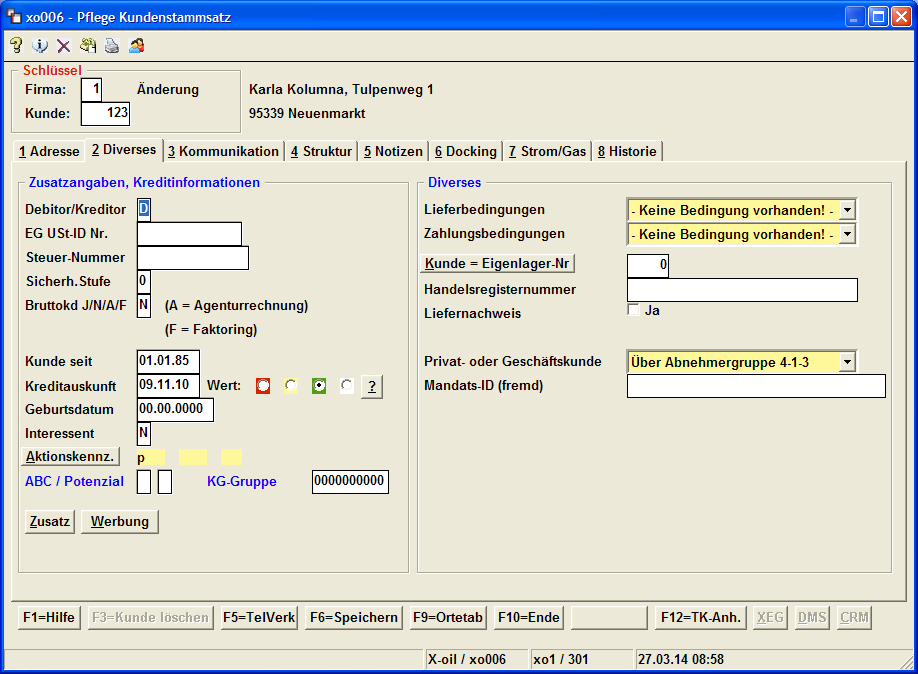 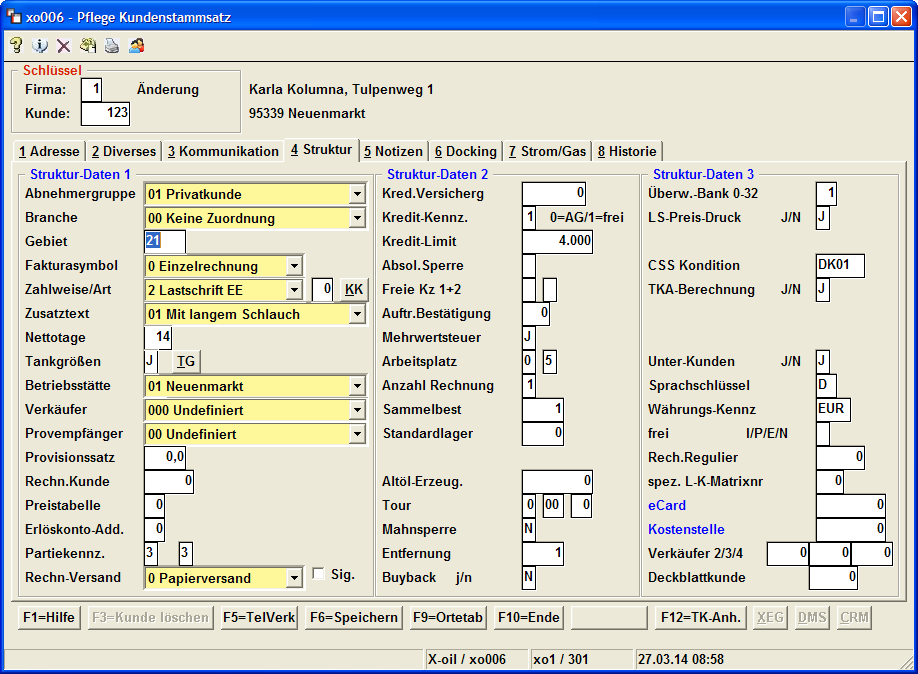 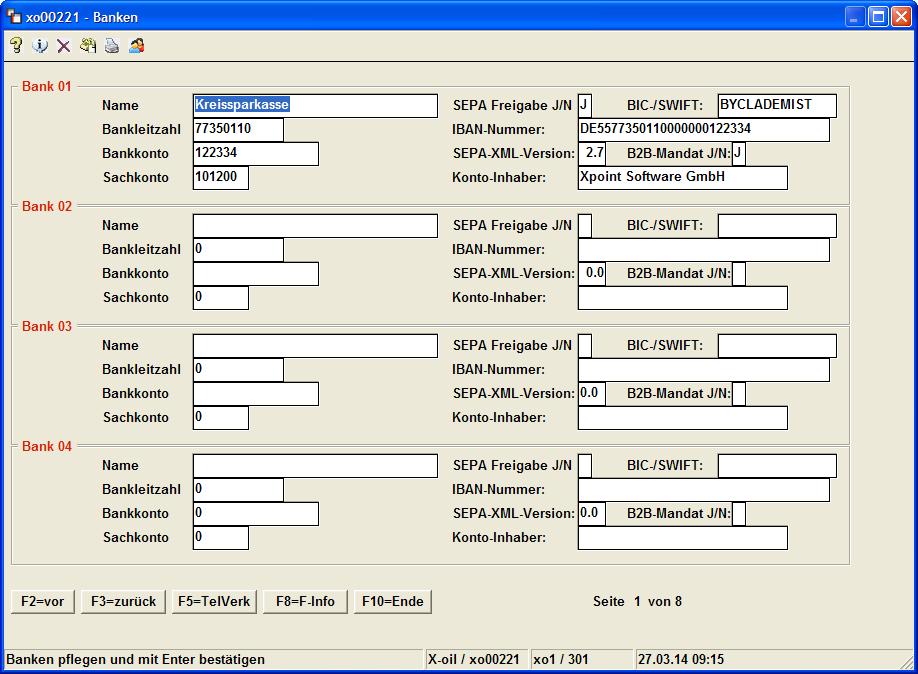 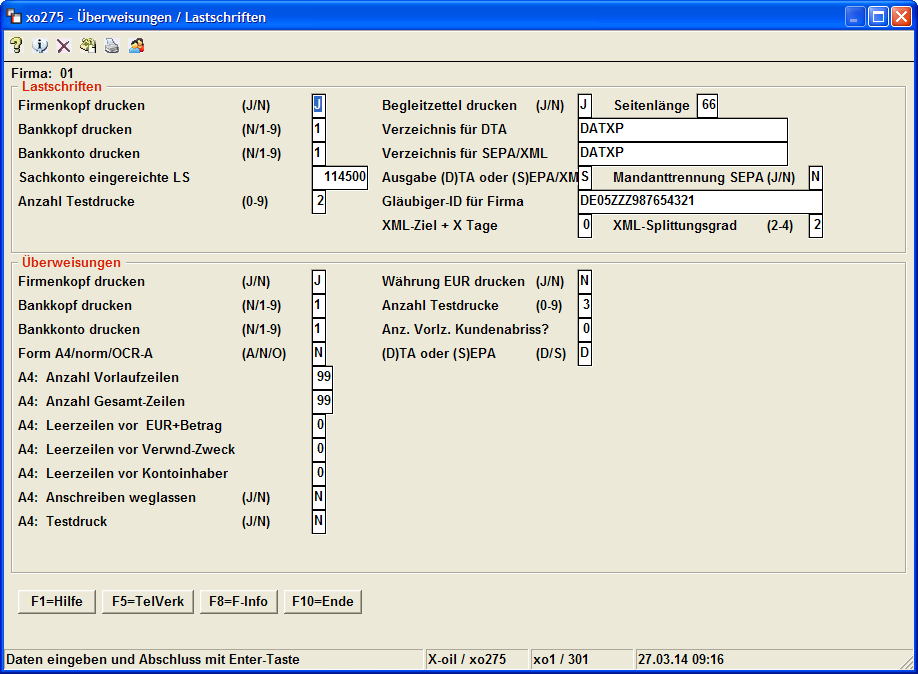 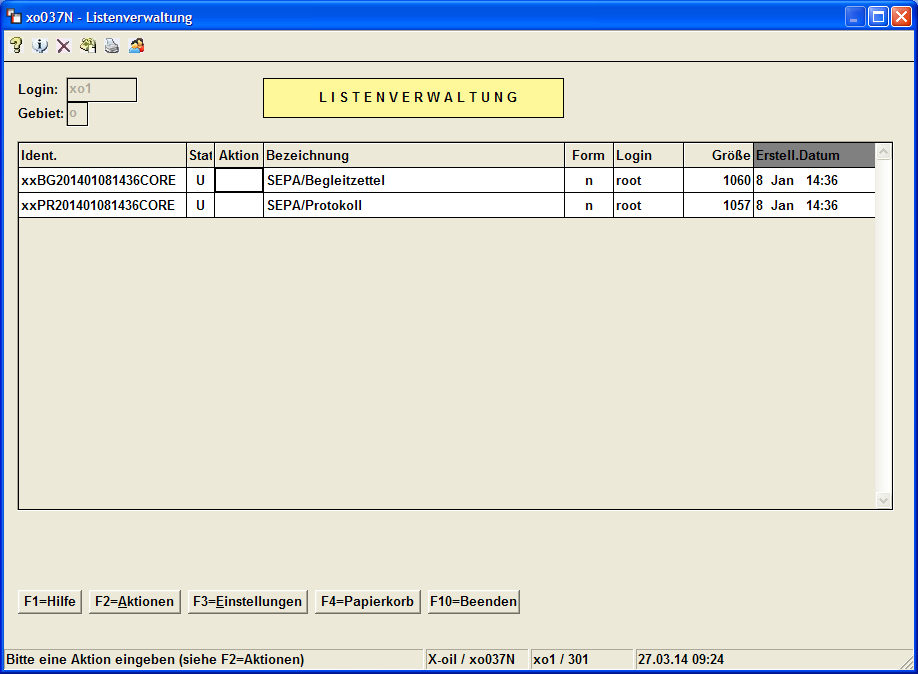 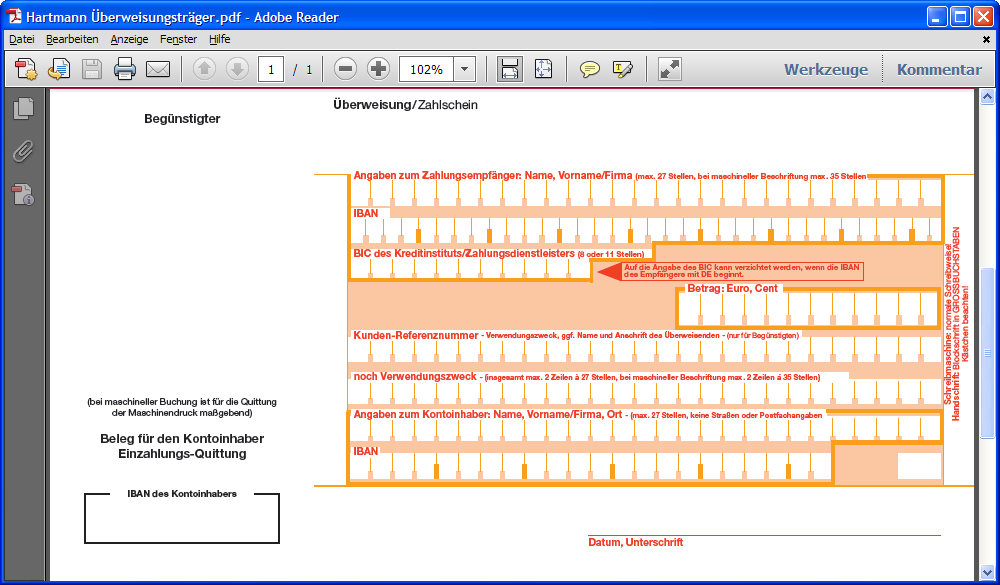 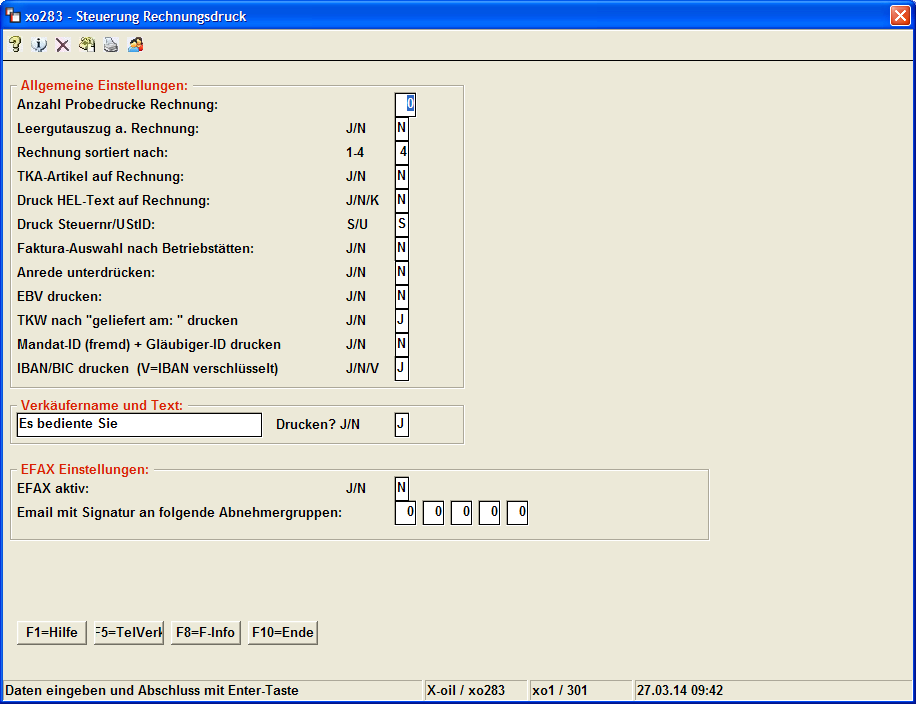 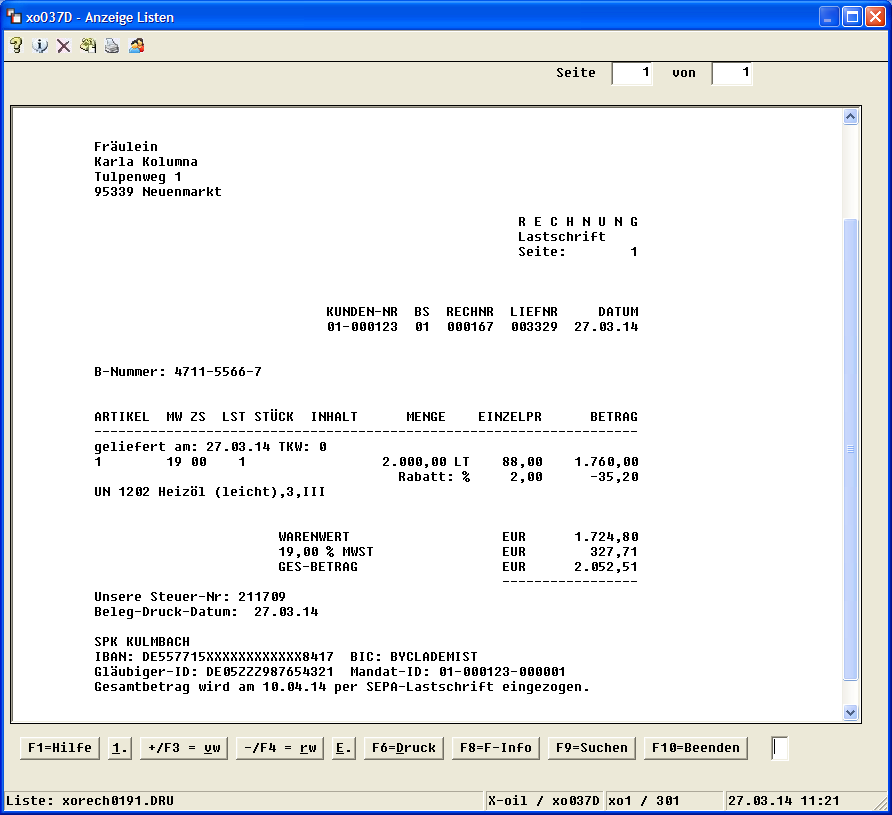 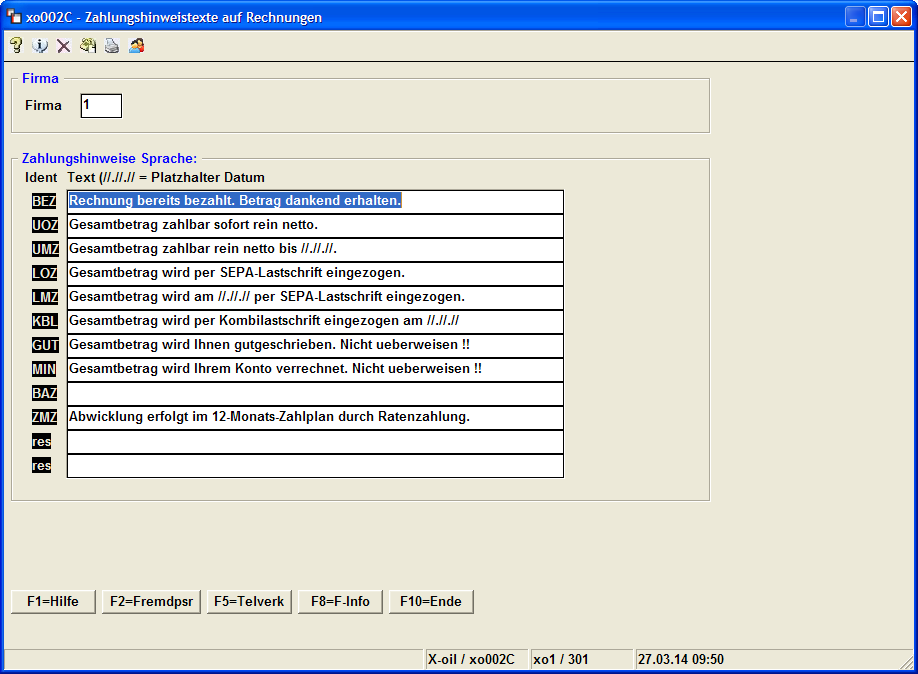 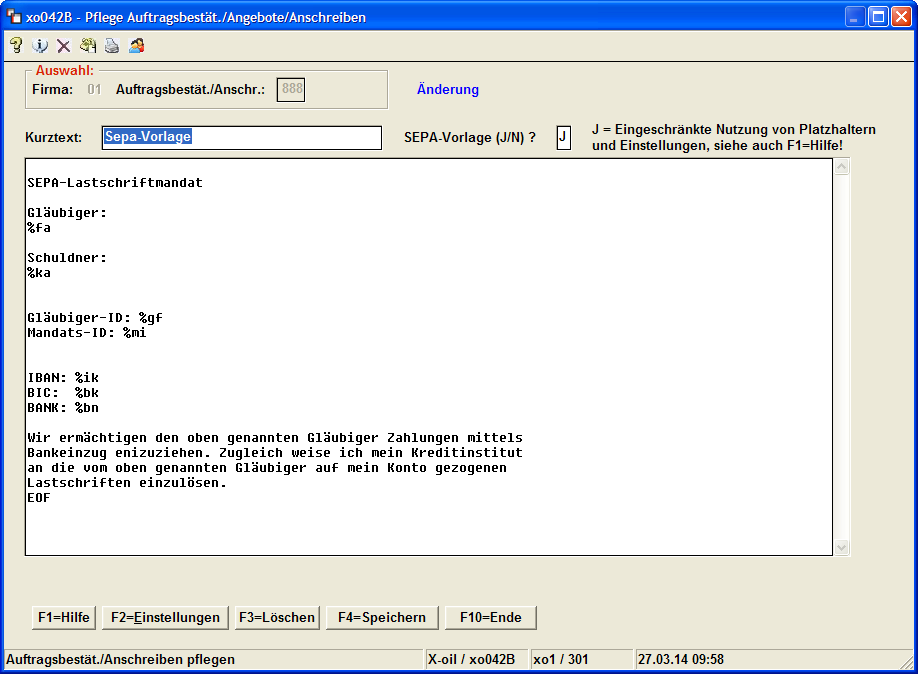 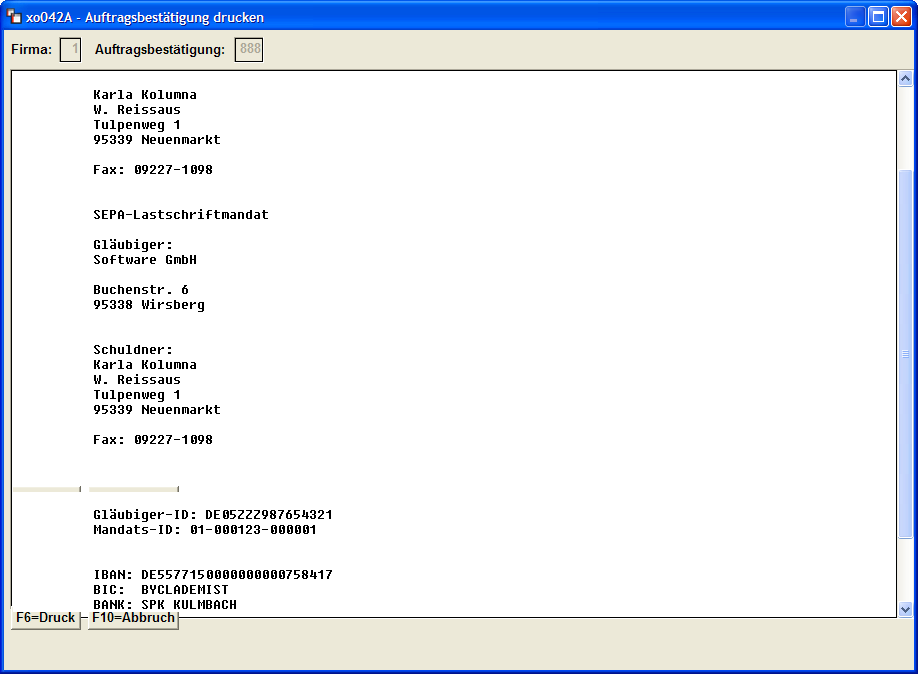 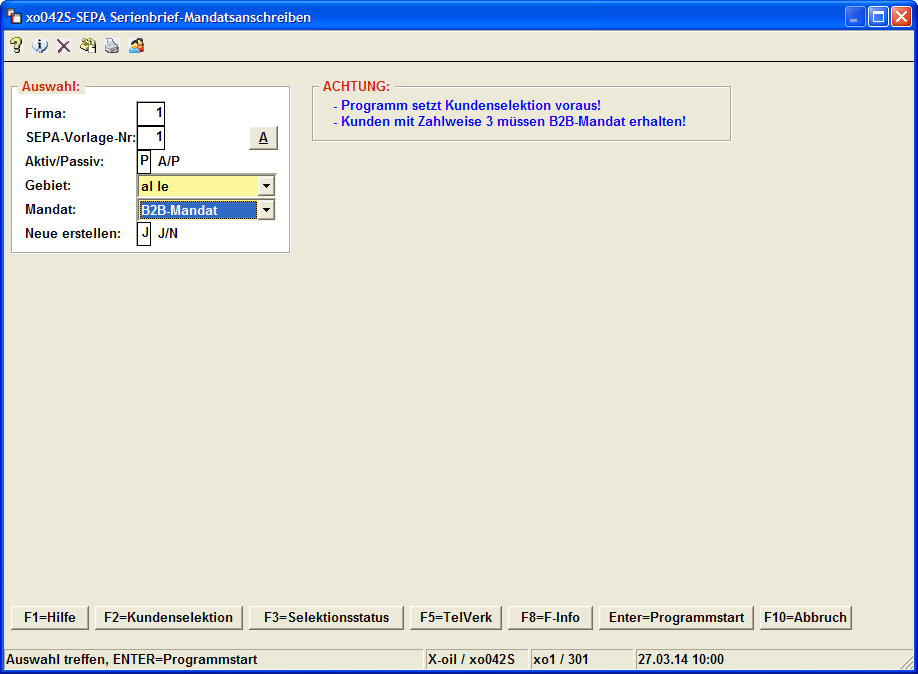 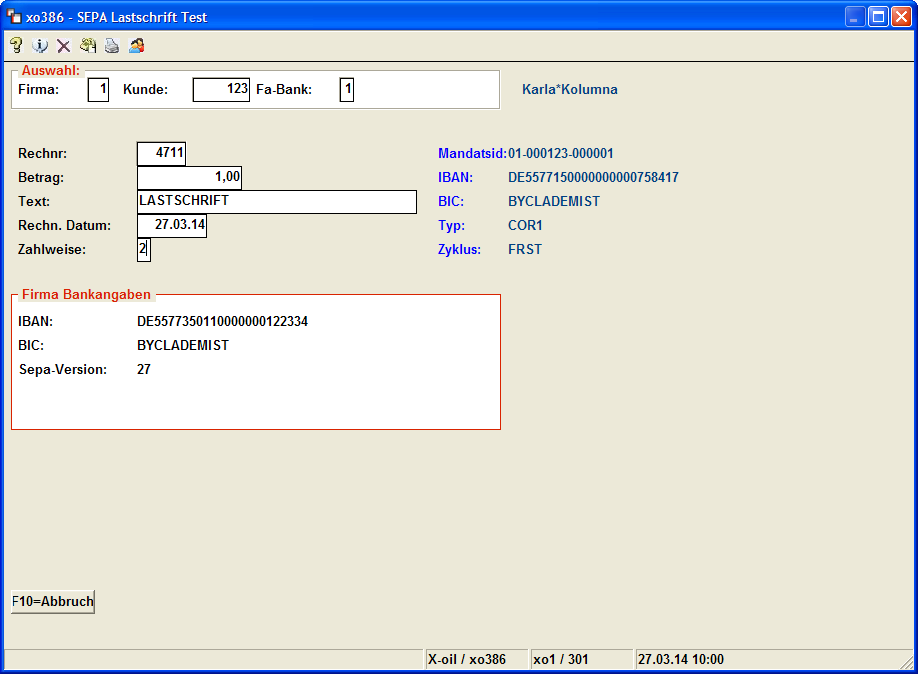 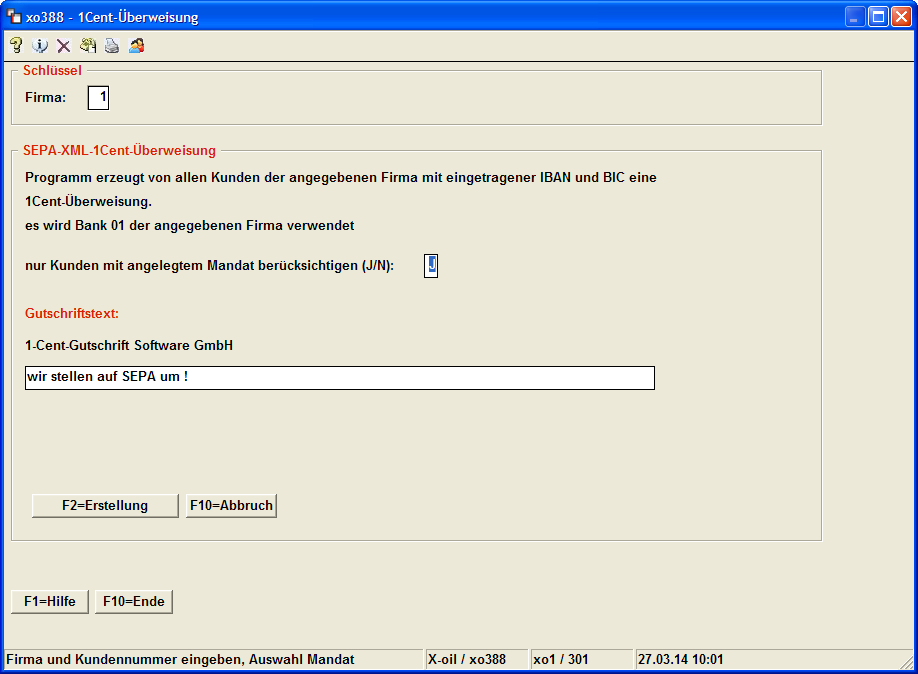 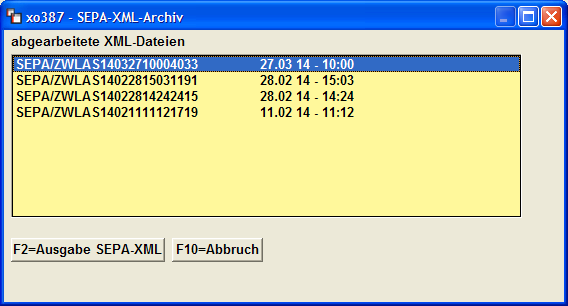 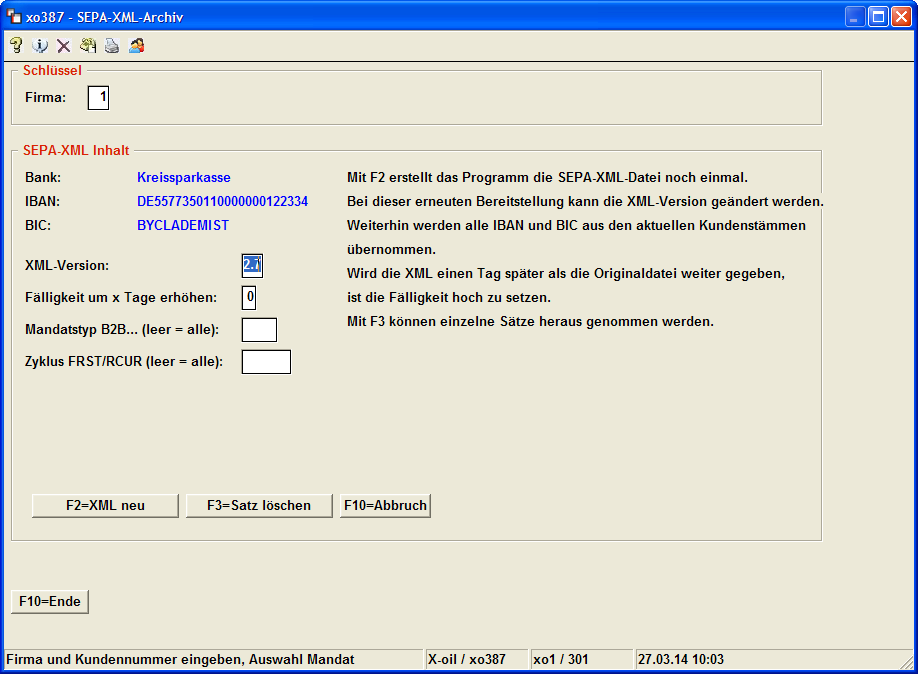 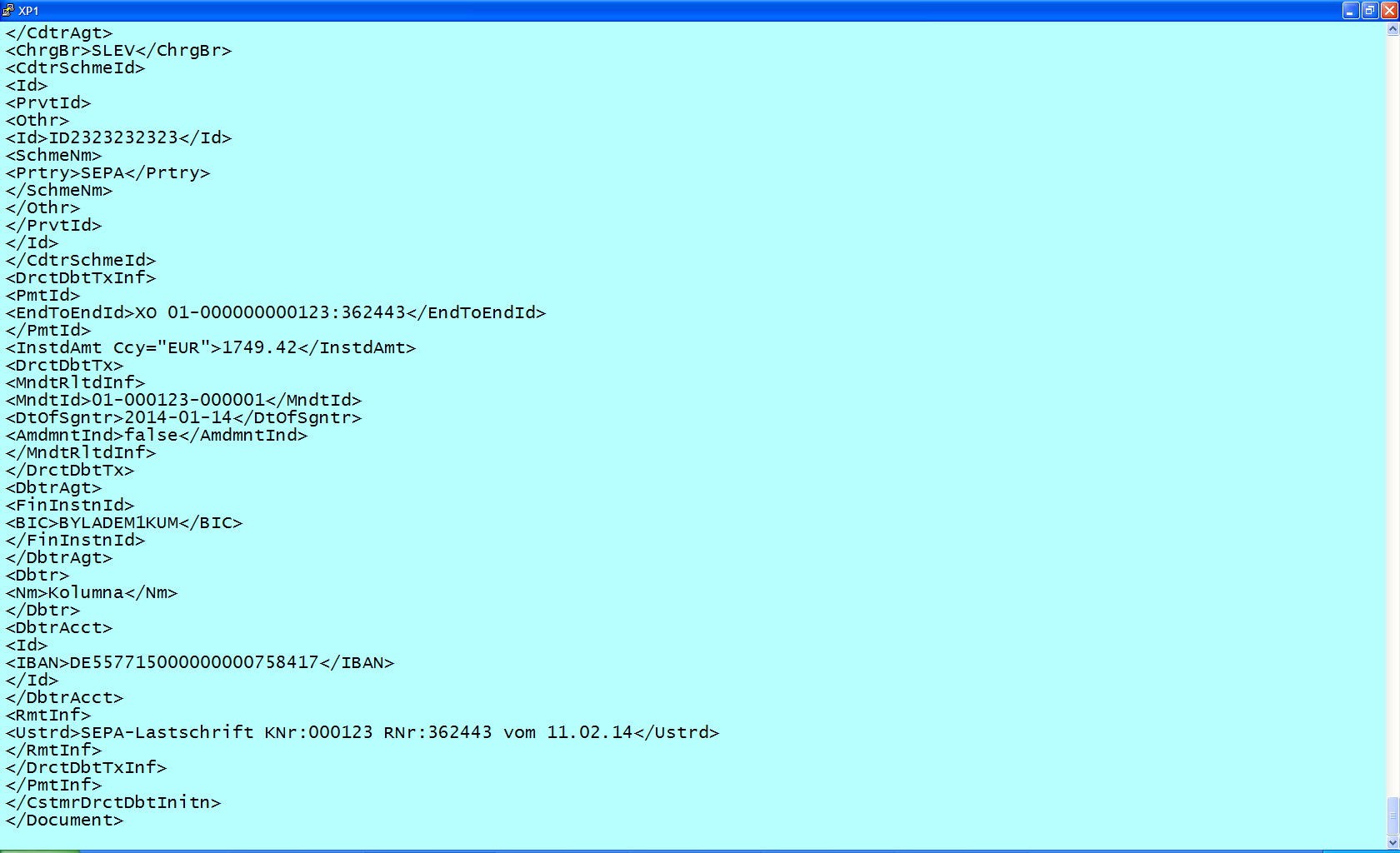 Kontrolllisten:

„sepaxmlerr“ aus Faktura

„sepacron“ aus Nachtverarbeitung
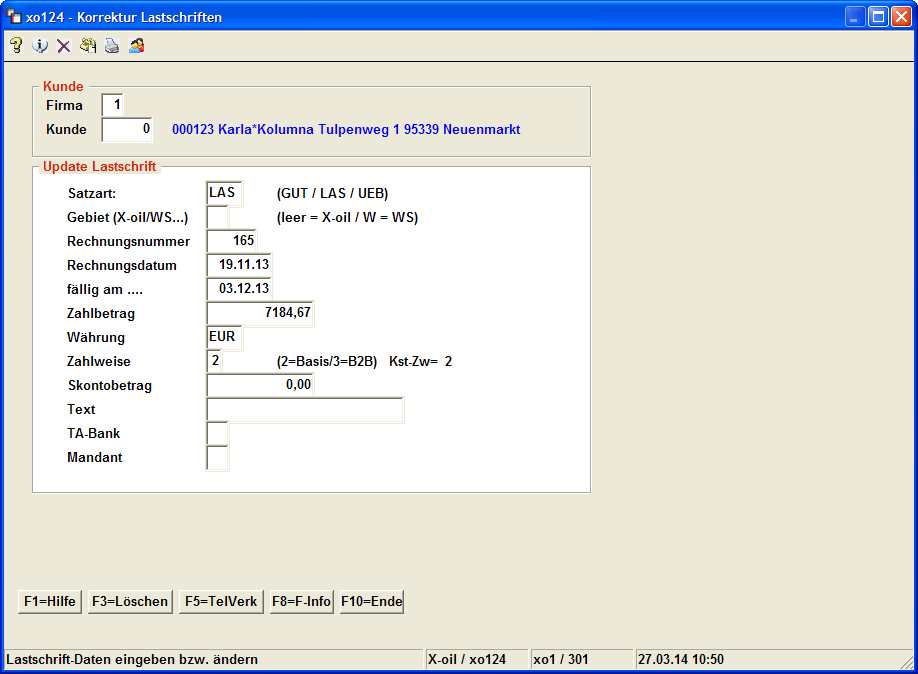 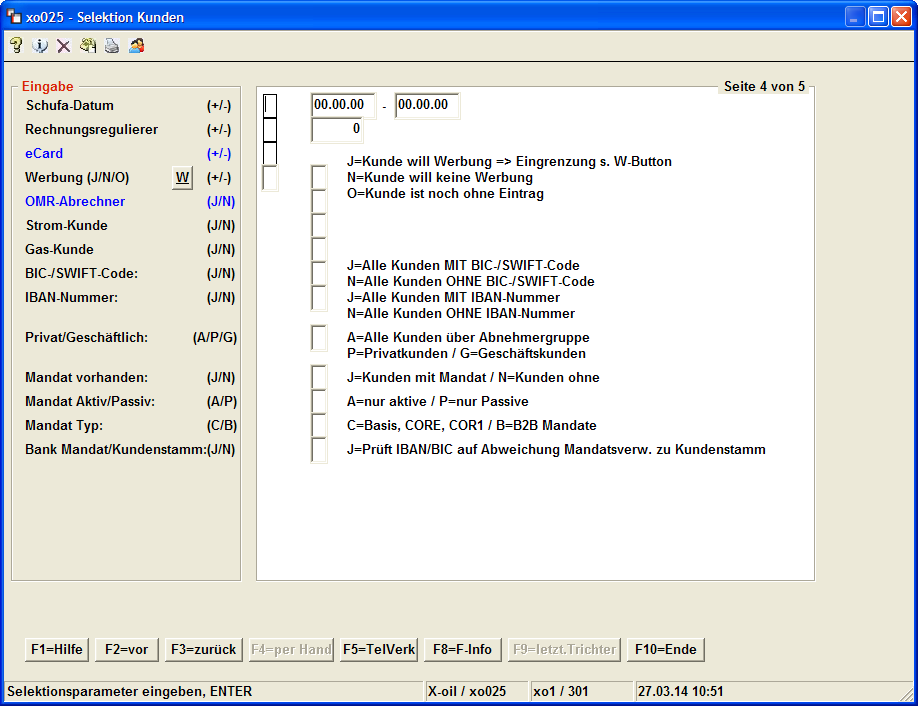 Vielen Dank für Ihre Aufmerksamkeit !